Smart Pill Box Design Workshop
A workshop to design the Smart Pill Box to suit the context.
www.tbdigitaladherence.org
User Design Workshop – Smart Pill Box Design
4. Information
Inside and/or outside
Dosing instructions
Pictures/icons
Size
Size of the box
Different size for DS-TB and DR-TB?

2. Material
Cardboard
Plastic
Corrugated plastic

3. Compartments / dividers 
If yes, compartment per day or per drug?
Different setup for DS/DR TB?
Consolidation of Findings: Smart Pill Box Design
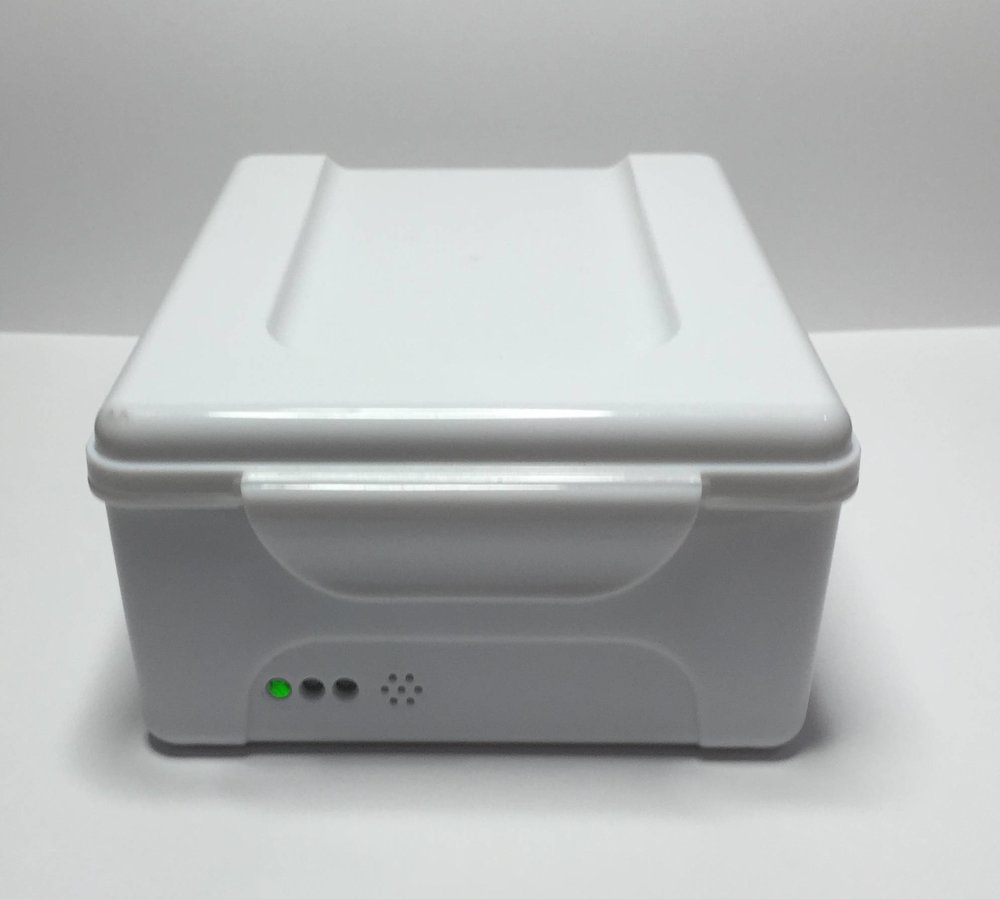 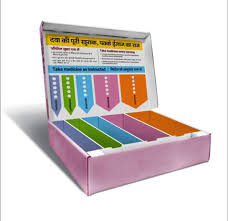